Work Systems
Teacher Professional Development
Do you have students who…
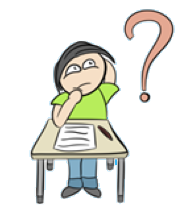 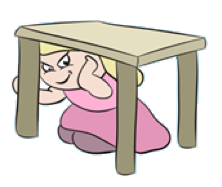 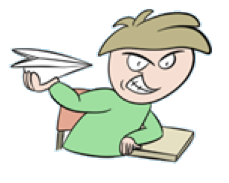 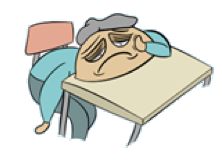 don’t know what to do?
Engage in off-task behaviour?
Appear disengaged
Sounds like you need Work Systems in your classroom!
What are Work Systems?
A way of organising and providing visual structure to a task or a set of task or activities. 
A Work System lets students know:
What task or activity to do
How much work to do OR how much time it will take
How to know when progress is made OR work is complete
What to do next classroom.
Why use Work Systems?
Provides a powerful routine for sequencing of information, promoting independence and promoting generalisation of skills from one context to another.
When to use Work Systems?
Individual activities
Group rotation activities
Whole of class activities. 
How do I implement Work Systems?
Assess the scope to structure the class
Structure the task into a work system
Implement the work system
View the presentation – ‘Structured Teaching:  Work Systems’ to learn more about how to assist your students
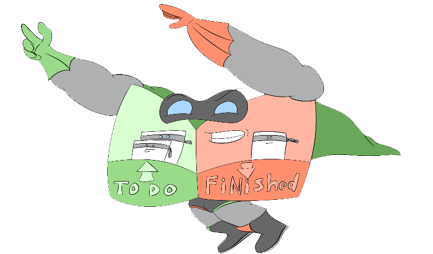 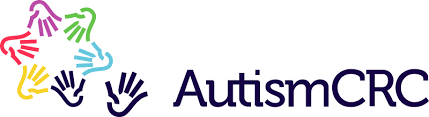 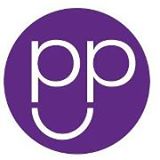 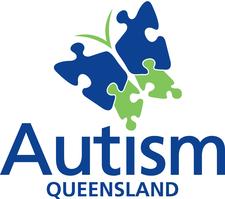 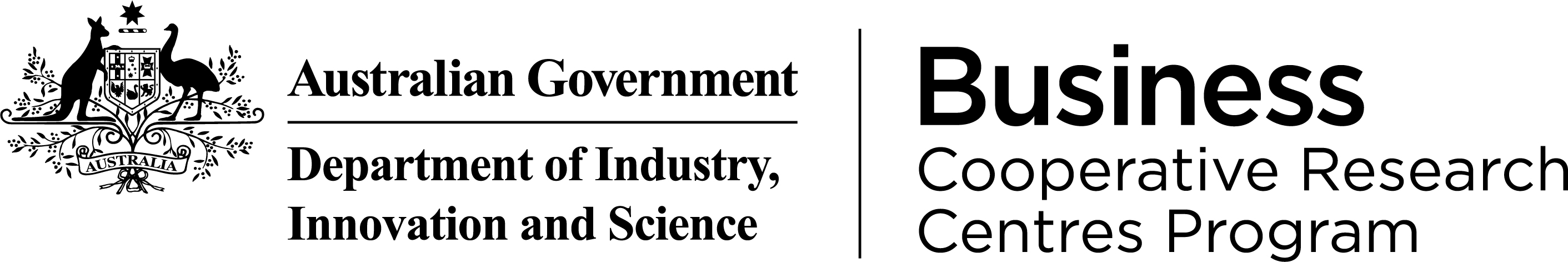 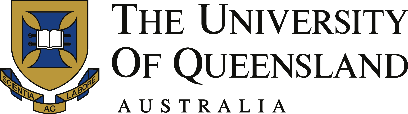 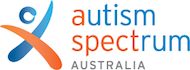 Implementing Work Systems in Classrooms:
 A Checklist for Teachers
Teacher Professional Development
Step 1: Assess scope to structure the class
   What work am I expecting the student to do??			
   How much work?	
   How does the student know when they are finished?			
   What does the student need to do next?			
Step 2: Structure the task into a Work System
   Have I broken the activity down into discrete steps? 	
   Have I ordered the presented information from left to right and then top to bottom?
   Have I decided on a fixed or mobile work system?
Step 3: Implement the Work System in the classroom
   Have you  introduced the work system to the student?
   Have you explained the work system on first use and for students who are uncertain?
  Have you explained affirmations and rewards associated with the work system?
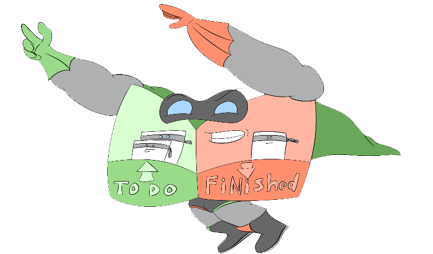 View the presentation – Structured Teaching: 
An Introduction to learn more about this strategy.
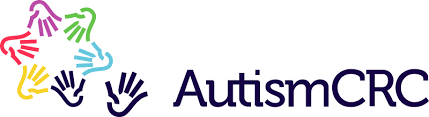 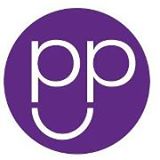 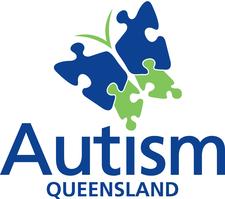 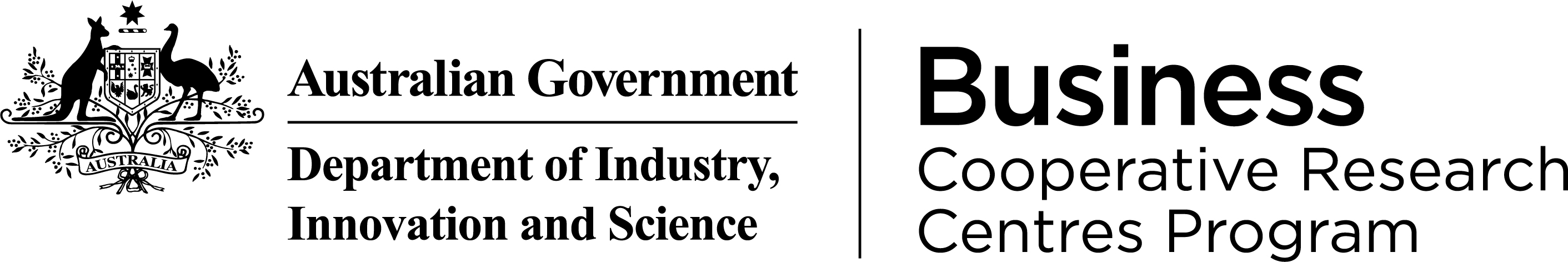 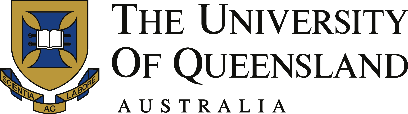 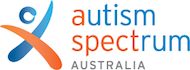